KRISHI  KARMAN AWARDS  2015-16PRESENTATION   BY HIMACHAL        PRADESH14Th   March,   2016,    3.00 PM
1. Production and productivity Rice crop.       						 	Area in 000’hect. 							Prod. in 000 M.T, 							Yield in Kgs / hect.)
2. Production and productivity of Wheat crop.     		  					 Area in 000’hect. 							Prod. in 000 M.T, 							Yield in Kgs / hect.)
3.   Production and productivity of Maize crop. 							 Area in 000’hect. 							Prod. in 000 M.T, 							Yield in Kgs / hect.)
4.   Production and productivity of Barley crop.  							 Area in 000’hect. 							Prod. in 000 M.T, 							Yield in Kgs / hect.)
ACHIEVEMENTS  OF  STATE  IN FOOD  GRAIN PRODUCTION 2015-16: 	 (Area in 000’hect. Prod. in 000 M.T, Yield in Kgs / hect.)
ACHIEVEMENTS  OF  STATE  IN FOOD  GRAIN PRODUCTION FROM :        2010-11 to 2015-16	                    (Area in 000’hect. Prod. in 000 M.T, Yield in Kgs / hect.)
NEW  INNOVATIONS  / INITIATIVES
Introduced new Farm Machinery like:
    Reaper cum Binder , Paddy Transplanter , Power Weeder, Power Plough , Power Tiller.
High Seed Replacement Rate.
Introduction of High yielding Hybrids.
Promotion of Water soluble Fertilizers.
Large Scale Farmers Field Schools in Rice, Wheat, Pulses and Maize.
COVERAGE  OF  NFSM  PROGRAMME  							2015-16
Total Districts  :	Twelve

NFSM-Rice	:	Two Districts
NFSM-Wheat	:	 Eleven Districts
NFSM-Maize	:	 Nine Districts
NFSM-Pulses	:	 All    Districts
EXPENDITURE   UNDER   NFSM   2015-16							 ( Rs. in Lac)
COORDINATION   WITH    RELATED    LINE   DEPARTMENTS
Meetings of District Irrigation Committees were held regularly in order to ensure regular supply of Irrigation Water.
Himachal is a power surplus state so regular power supply was ensured to Agriculture on subsidised rates.
Adequate Credit disbursement was ensured through KCC.
There was no Shortage of Fertilizer during 2015-16, adequate allocation and Supply ensured.
Adequate Supply of Seed and PP Material was ensured through Public and Private Network.
POST HARVEST MANAGEMENT AND MARKETING SUPPORT
State is self sufficient in Food Grain and there is little Marketable surplus to be procured under MSP.
For efficient Marketing of Food Grains, 57 Marketing Yards have been set up in the State.
State has  also repealed the APMC Act in 2005 and full- fills the eligibility for National Agriculture Market.
Provisions have been made in APMC Act for Direct Marketing, e- marketing, single point levy of Market Fee, Contract Farming and Setting up of Private Markets.
Post Harvest Facilities are being set up in the APMC yards under PP Mode.
.                 New Initiatives     Introduction of Reaper cum binder in Wheat/Rice
H.P.                     :10.2
Cost                    : Rs.3.20 Lakh
Govt. Assistance : Rs.1.50 Lakh
Efficiency of harvesting
                                 : 1 Acre/ hr.
 Tested by  : Farm Machinery &
      Training Institute, Hissar (HR.)
 Oil Consumption: 1 Lt / hr  			  (diesel)
Introduction of Power Weeders
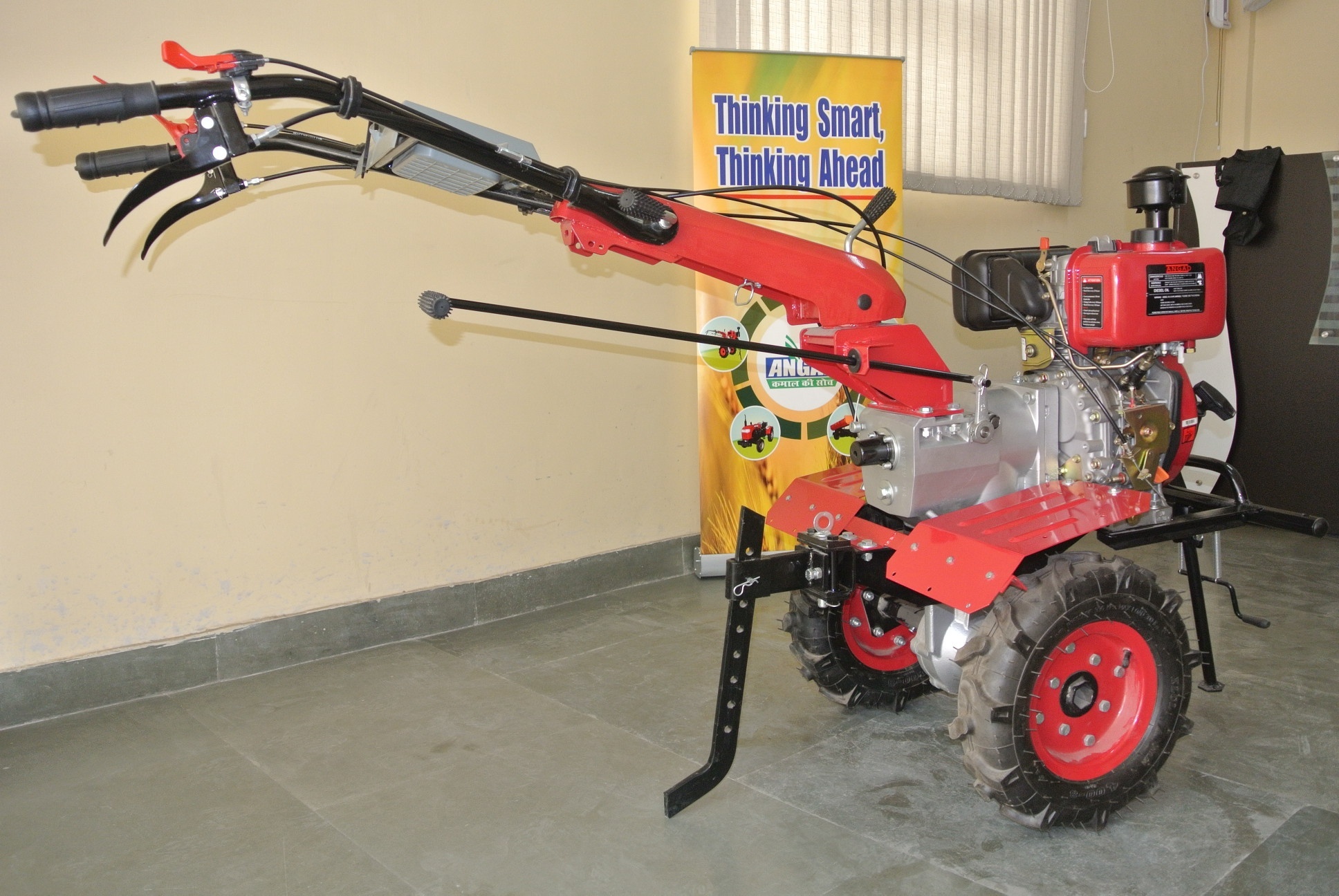 H.P.   : 6 and 8
 Cost : Rs.80,000 and
                Rs.90,000
Attachments:    
Paddler ,  Leveler & Rotter
Govt. Assistance: 	  	     Rs.15,000
 Attachments extra
   Plough, Tines, Seed Drill
Efficiency : 1/2 Acre/ hr.
Oil Consumption: 0.5 Lt 		    / hr  (diesel)
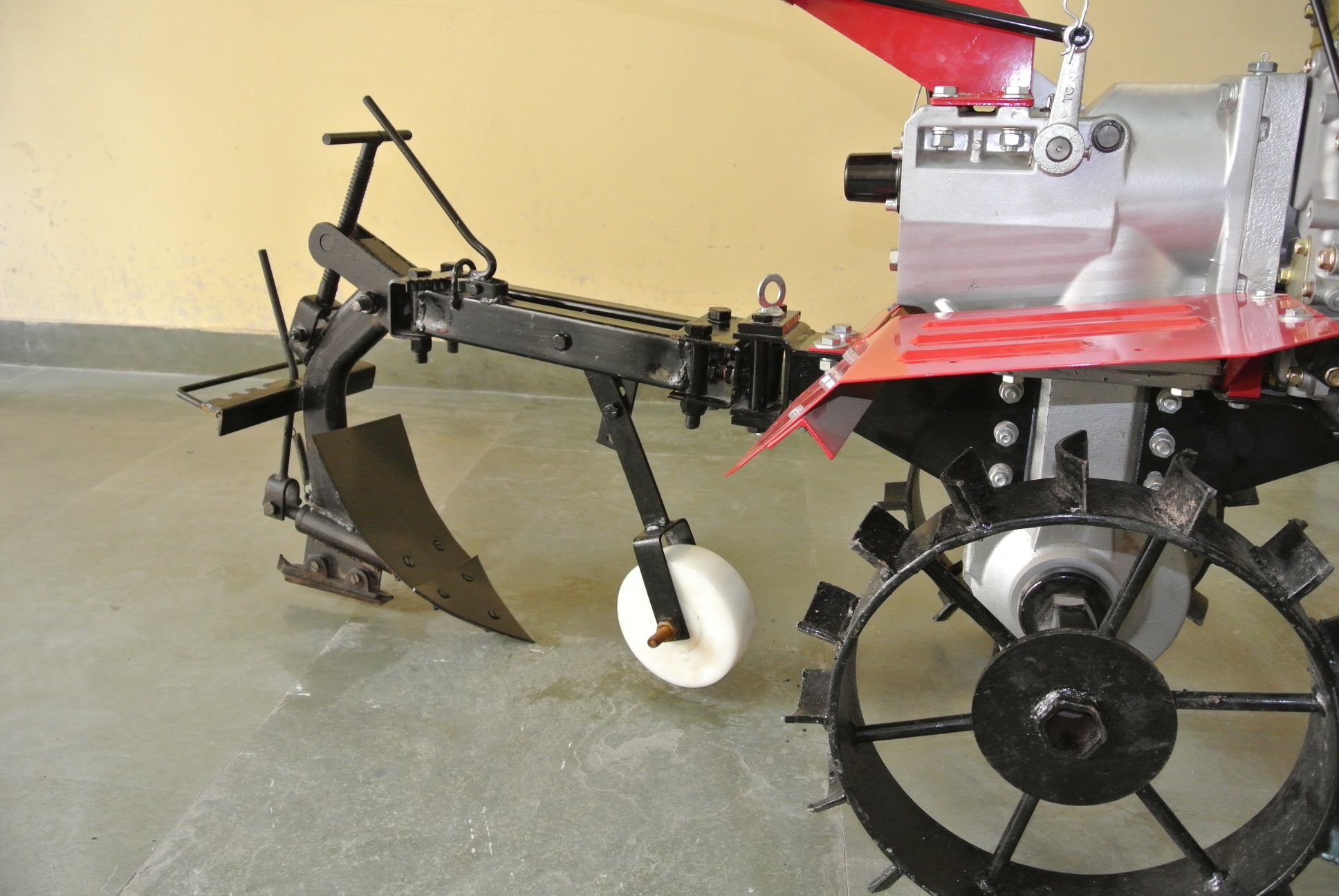 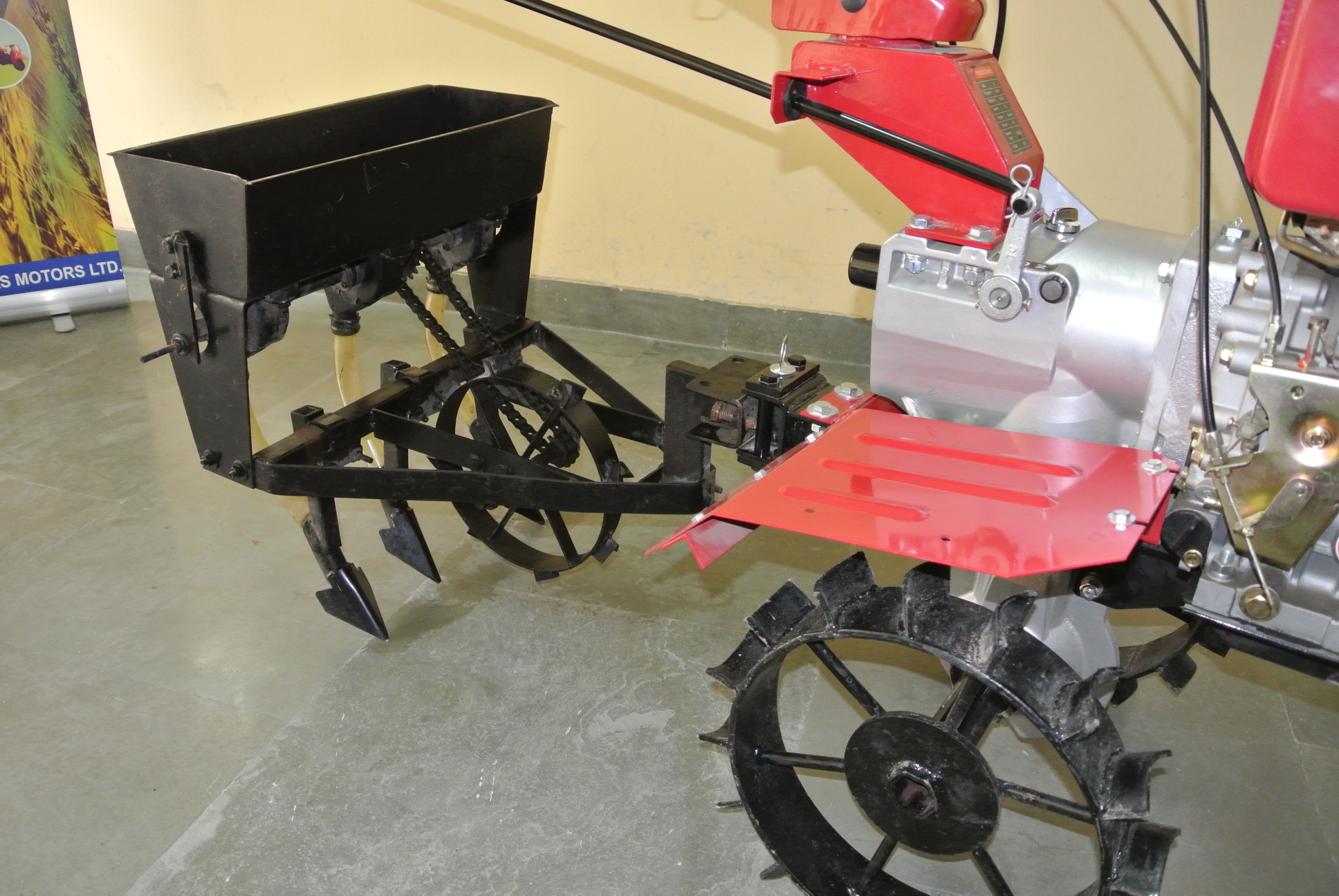 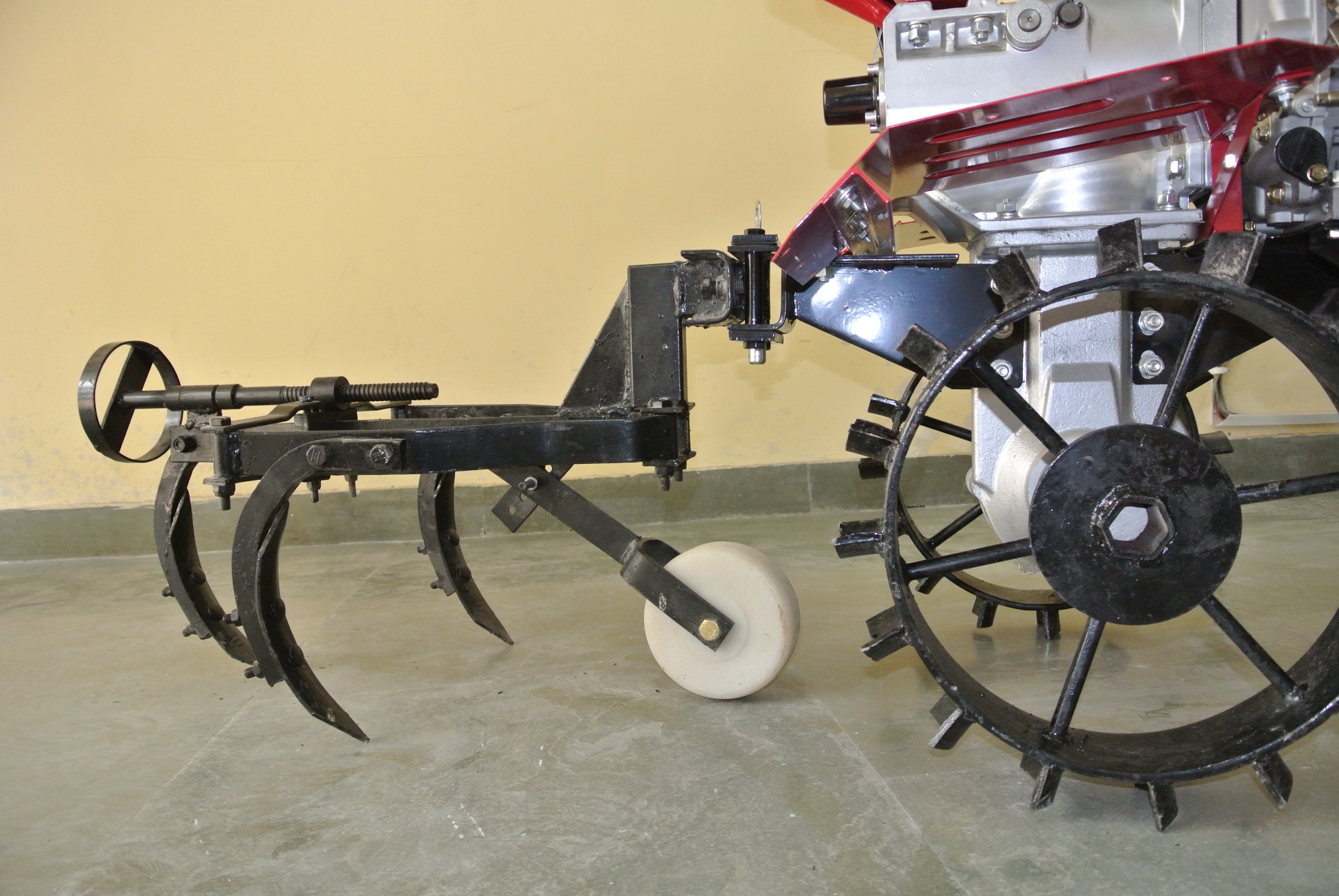 FUTURE    STRATEGY  AND  MEASURES TAKEN   TO  ACHIEVE  HIGHER  PRODUCTION
Balanced Fertilization and Distribution of Soil Health Card to every Farmer.
More emphasis on Mechanization due to shortage of Farm Labour.
More Area coverage under High yielding Hybrids in Rice and Maize. 
Bringing more area under Pulses through Mix./ Inter Cropping.
Improving Irrigation Efficiency through large area Coverage through Sprinklers.
Crop Protection through Solar fencing .
THANKS
Physical and financial progress under NFSM 2015-16
Physical and financial progress under NFSM 2015-16
Physical and financial progress under NFSM 2015-16
Physical and financial progress under NFSM 2015-16
Physical and financial progress under NFSM 2015-16